MÓDULO 6
Sustentabilidade para o Futuro
Programa de Empreendedorismo de Alimentos Éticos
Sustentabilidade para o Futuro
Ao longo deste curso, estudamos uma série de tópicos relevantes para iniciar e gerir um negócio alimentar, mas, em última análise, o objetivo do curso é contribuir para a capacitação de uma nova geração de empreendedores na área alimentar para iniciar, crescer e adaptar-se a novas empresas de alimentos éticos. Neste módulo, olharemos para o FUTURO e recapitularemos os principais elementos que são críticos para a sustentabilidade de um negócio e para o futuro do 	planeta.
01
O Poder do Sistema Alimentar ÉTICO
Desenvolvimento de Sistemas Alimentares SUSTENTÁVEIS
02
Uma recapitulação da Inovação como ferramenta para o Futuro
03
Criando um futuro mais saudável para as P-P-P e os ODS
04
01
O Poder do Sistema Alimentar ÉTICO
Planear para o futuro…
O planeamento da sustentabilidade a longo prazo é fundamental em qualquer negócio e requer uma abordagem holística que integre aspetos ambientais, sociais e económicos, relatórios e responsabilidade nas suas práticas empresariais.
Ao incorporar valores éticos, definir metas, envolver as partes interessadas e melhorar continuamente os esforços de sustentabilidade, uma empresa pode posicionar o seu negócio alimentar ético para o sucesso a longo prazo, ao mesmo tempo que causa um impacto positivo no ambiente e na sociedade.
O que é um Sistema Alimentar Ético?
Nesta fase, já sabemos que um sistema alimentar ético refere-se a uma abordagem holística para a produção, distribuição e consumo de alimentos que dá prioridade à sustentabilidade, à justiça social, ao bem-estar animal e à saúde pública. 
Abrange um conjunto de princípios e práticas que visam a criação de um sistema alimentar justo, responsável e regenerativo.
O poder de um Sistema Alimentar Ético
O PODER de um Sistema Alimentar  Ético reside no seu potencial para gerar mudanças positivas e transformadoras em várias dimensões.
 Vamos recapitular os principais aspetos que ilustram o poder de um sistema alimentar ético.
Impacto ambiental
Um sistema alimentar ético dá prioridade a práticas sustentáveis que minimizem os danos ambientais. Deve promover a:
agricultura regenerativa,
agricultura em modo biológico e,
gestão responsável de recursos.
Ao reduzir os fatores de produção químicos, conservar a água, preservar a biodiversidade e atenuar as alterações climáticas, um sistema alimentar ético ajuda a proteger os ecossistemas e a apoiar a saúde do planeta a longo prazo.
Mantenha-se atualizado sobre os últimos conselhos e tópicos através da 
Agência Portuguesa do Ambiente 
https://www.apambiente.pt/
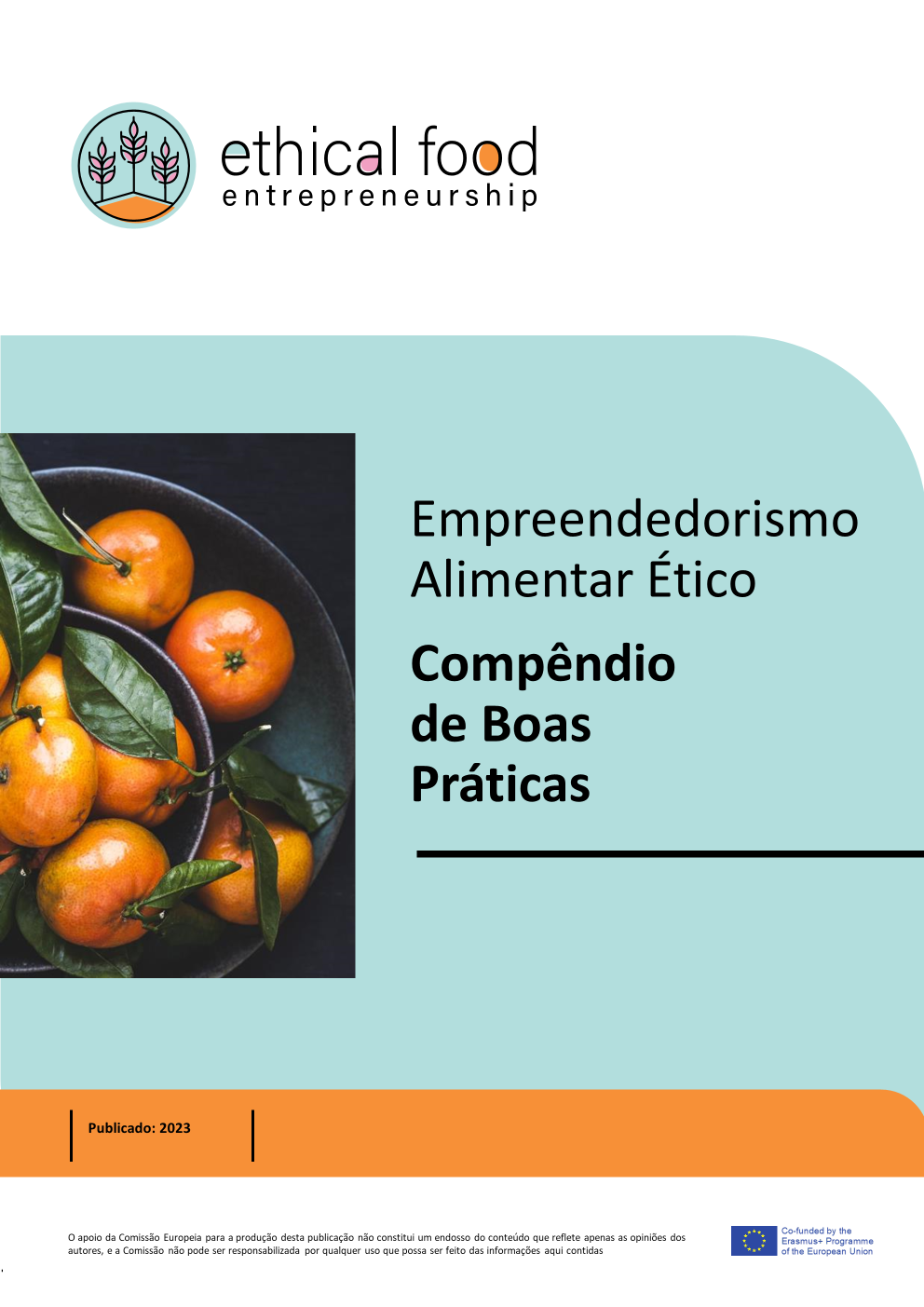 Inspire-se…
Consulte o nosso Compêndio de Boas Práticas 
A Cream of the Crop quer contribuir para a resolução dos desafios globais.
A responsabilidade pelo meio ambiente, pela economia, pelas pessoas e pela sociedade está incorporada em tudo o que a empresa faz. Constroem uma economia circular, utilizando o que, de outra forma, seria desperdício alimentar e acrescentam valor a esse "desperdício", apoiando assim a economia local e, consequentemente, tendo um impacto positivo no ambiente.
Segurança Alimentar & Combate à Fome
Um sistema alimentar ético tem como objetivo garantir a segurança alimentar para todos. Defende o acesso equitativo a alimentos nutritivos e culturalmente adequados, particularmente para as comunidades marginalizadas (Módulo 1).
Além disso, os bons sistemas alimentares desempenham um papel significativo no reforço da soberania alimentar e na redução dos níveis críticos de desperdício em todo o sistema alimentar através de várias iniciativas.
Comprometa-se a REDUZIR O DESPERDÍCIO  ALIMENTAR. assinando a carta 
Nacional  do Desperdício Alimentar
3. Saúde Pública e Bem-estar
Um sistema alimentar ético reconhece a relação entre alimentação e saúde (Módulo 1). Promove a produção e o consumo de alimentos nutritivos e integrais, e desencoraja a utilização de aditivos nocivos, pesticidas e antibióticos. 
Ao promover escolhas alimentares mais saudáveis, um sistema alimentar ético contribui para melhorar os resultados da saúde pública, reduzir as despesas com doenças e aumentar o bem-estar geral.
SIGA AS TENDÊNCIAS de Alimentação e Saúde 
em plataformas, tais como:
Diet and health (foodnavigator.com)
Food Trends (trendhunter.com)
Justiça Social & Comércio Justo
Um sistema alimentar ético dá ênfase ao tratamento justo, práticas laborais justas e oportunidades económicas equitativas. Defende salários justos, condições de trabalho seguras e meios de subsistência dignos para os agricultores, trabalhadores agrícolas, e produtores de alimentos. Apoia o comércio justo e outras iniciativas que garantem que os produtores recebem uma compensação justa pelos seus produtos e promove a transparência na cadeia de abastecimento.
Não se trata apenas dos aspetos legais (discutidos no Módulo 2), mas de fazer a escolha CERTA!
Bem-estar animal
Um sistema alimentar ético considera prioritário o bem-estar animal na produção de alimentos. Defende práticas que minimizem o sofrimento ou desconforto do animal, tais como a disponibilização de espaço amplo e alimentação, acesso a comportamentos naturais, e métodos de abate sem crueldade.  Ao promover o bem-estar animal, um sistema alimentar ético reflete compaixão e considerações éticas nas nossas interações com outros seres vivos.
Para saber mais... Existem organizações que se preocupam com o bem-estar animal, como a PETA & EUgroupforAnimals
Preservação & Diversidade Cultural
Um sistema alimentar ético reconhece o valor do conhecimento tradicional, das práticas culturais e da diversidade alimentar. Apoia pequenos agricultores, tradições alimentares locais e sistemas alimentares autóctones. Ao preservar e celebrar a diversidade cultural, um sistema alimentar ético promove a identidade cultural, a resiliência da comunidade, a biodiversidade e o património gastronómico.
Conheça o Projeto Erasmus+ “Culinary heritage in vocational education | Cook It Forward” que aborda este tema do património gastronómico no ensino profissional
Capacitação & Educação do Consumidor
Um sistema alimentar ético capacita os consumidores, fornecendo informações transparentes sobre a origem, os métodos de produção e as normas dos produtos alimentares. Incentiva escolhas conscientes dos consumidores, como o apoio a alimentos locais, biológicos, de comércio justo e produzidos de forma sustentável. 
Além de se educar e ser um agente de mudança... educando os consumidores sobre o impacto das suas escolhas alimentares, um empreendedor e as suas ações podem promover o consumo responsável e capacitar os indivíduos a tomar decisões informadas.
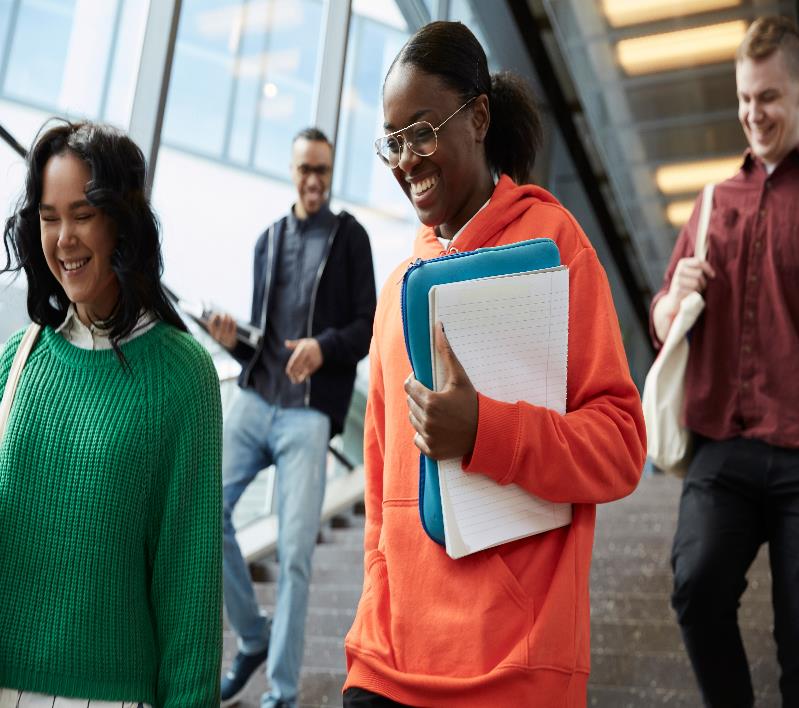 MANTENHA-SE INTERESSADO: CONTINUE A APRENDER & A PARTILHAR!!
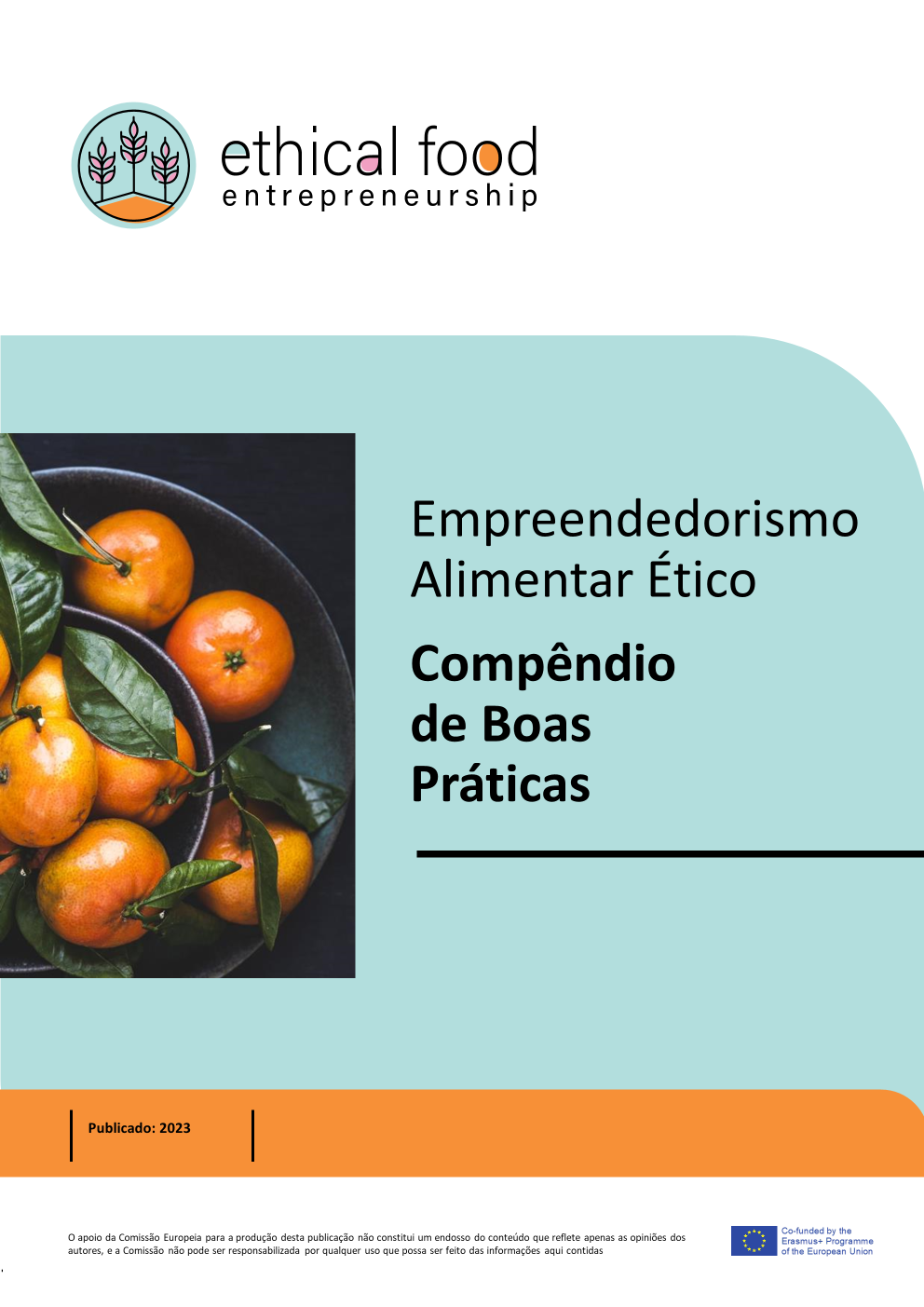 Inspire-se…
Consulte o Compêndio de Boas Práticas. O Grupo K não só está ativo na prevenção do desperdício alimentar na sua organização, como também criou a sua própria marca alimentar responsável. Além disso, está empenhado em alargar esta cultura responsável ao pessoal e aos consumidores. Realiza formação para os funcionários e acredita na transparência para com os seus consumidores, fazendo esforços ativos para melhorar o acesso dos clientes à informação através de códigos QR nos produtos.
Um EXERCÍCIO rápido -
Em termos das suas Ações éticas & Ambições… realize uma auditoria rápida às suas operações.
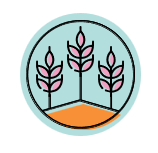 O que poderia fazer para melhorar?
O que já está a fazer?
________________________________________________________________________________________________________________________________________________________________________________________________
________________________________________________________________________________________________________________________________________________________________________________________________
02
Desenvolvimento de Sistemas Alimentares Sustentáveis
Sistema Alimentar Ético versus Sistema Alimentar Sustentável
Um sistema alimentar ético coloca especial destaque nos valores e nos princípios morais de todos os aspetos da produção, distribuição e consumo de alimentos. Considera as implicações sociais, ambientais e éticas das escolhas alimentares e tem por objetivo promover a equidade, a justiça e as práticas responsáveis.
Um sistema alimentar sustentável centra-se nos aspetos ambientais da produção, distribuição e consumo de alimentos, com o objetivo de minimizar o impacto ecológico, conservar os recursos e manter o equilíbrio ecológico. Dá ênfase à viabilidade a longo prazo e à resiliência do sistema alimentar.
Os principais aspetos de um sistema alimentar sustentável incluem:
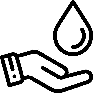 Gestão Ambiental
Eficiência de Recursos
Mitigação das Alterações Climáticas
Um empreendedor alimentar pode desempenhar um papel importante no Desenvolvimento de Sistemas Alimentares Sustentáveis:
Gestão Ambiental: ao fazer as melhores escolhas em termos de gestão da cadeia de abastecimento, à conservação dos recursos naturais nos processos de produção e ao incentivar e educar à medida que avança em termos de práticas e padrões sustentáveis, estará a fazer a sua parte pelo ambiente.
Eficiência de Recursos: da mesma forma, ao garantir que a empresa e os fornecedores otimizam a utilização de recursos (água, energia e terra) e ao fazer esforços para minimizar ou eliminar o desperdício alimentar e embalagens, estará a cumprir o seu papel.
Mitigação das Alterações Climáticas: a sua função consistirá em dar ênfase a estratégias para minimizar a pegada de carbono da empresa alimentar e reduzir as emissões de gases de efeito estufa associadas à produção alimentar, ao transporte e à gestão de resíduos.
CADA VEZ QUE COMPRA PRODUTOS BIOLÓGICOS, ESTÁ A PERSUADIR MAIS AGRICULTORES A CULTIVAR EM MODO BIOLÓGICO
Exercício de aprendizagem:
Reflexão:
Descrever 3 ações que já implementou na sua empresa ou na sua vida pessoal e que fazem a diferença na construção de um sistema alimentar mais sustentável.
Descrever 3 ações adicionais que se compromete a introduzir num futuro próximo.
Recursos úteis adicionais
Precisamos de um rótulo alimentar ético na UE?
Consumidor ético: a organização alternativa de consumidores
Poder no sistema alimentar – Conselho de Ética Alimentar
Radio Davos: Um Podcast do Fórum Económico Mundial | Fórum Económico Mundial (weforum.org)
Agricultura e Produção Biológica (https://mpb.dgadr.gov.pt/index.php)
Associativismo Agrícola e Rural (https://www.dgadr.gov.pt/associativismo)
)
03
Uma recapitulação da Inovação como ferramenta para o Futuro
A inovação pode oferecer inúmeras oportunidades para as empresas do setor alimentar, incluindo:
Eficiência e produtividade melhoradas
Aumento das receitas e da quota de mercado
Diferenciação dos Concorrentes
Desenvolvimento de novos produtos
A inovação pode permitir que as empresas do setor alimentar criem novos produtos que satisfaçam as novas exigências dos consumidores, por exemplo, opções mais saudáveis ou mais sustentáveis.
Ao inovar e oferecer produtos únicos, as empresas do setor alimentar podem destacar-se e criar uma vantagem competitiva.
A inovação pode ajudar as empresas do setor alimentar a racionalizar as suas operações e a reduzir os custos, conduzindo a uma maior eficiência e produtividade.
Ao desenvolver produtos e soluções inovadores, as empresas do setor alimentar podem aumentar as receitas e conquistar uma maior quota de mercado.
A inovação pode oferecer inúmeras oportunidades para as empresas do setor alimentar, incluindo:
Melhoria ao nível da Experiência do Cliente
Sustentabilidade Melhorada
Maior Qualidade e Segurança
A inovação pode ajudar as empresas do setor alimentar a melhorar a qualidade e a  segurança dos seus produtos através do desenvolvimento de novas tecnologias e processos.
A inovação também pode ajudar as empresas do setor alimentar a tornarem-se mais sustentáveis, reduzindo o desperdício, conservando recursos e minimizando a sua pegada ambiental.
Ao alavancar a inovação, as empresas podem melhorar a experiência do cliente, através de novos produtos, serviços ou tecnologias que aumentam a conveniência, a rapidez ou a personalização.
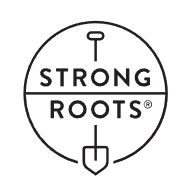 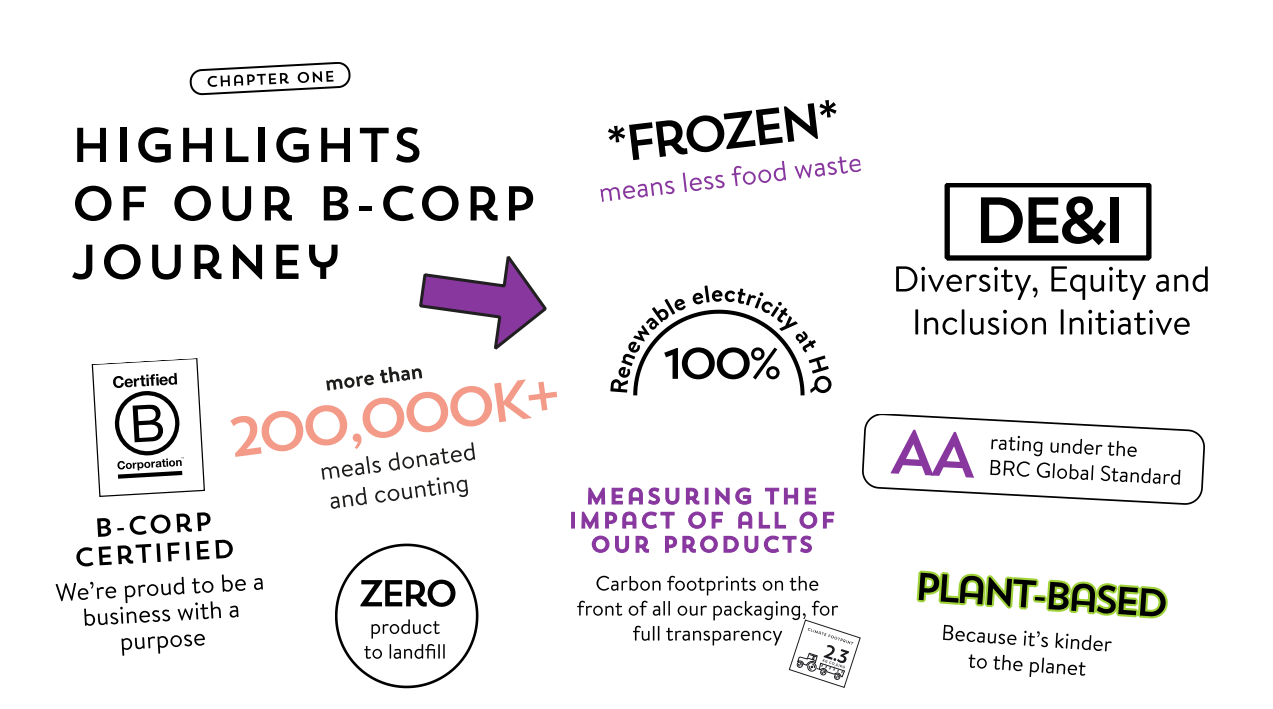 A Strong Roots é um exemplo de uma empresa do setor alimentar que graças à inovação e aos elevados padrões éticos, acredita que “os alimentos podem ser melhores”. Tornou-se uma marca global no mercado dos alimentos congelados.
O Potencial Impacto Social das Empresas Alimentares…
PESSOAS
Um empreendedor também pode inovar integrando iniciativas de impacto social na sua atividade alimentar. Isto poderia envolver a criação de oportunidades de emprego para comunidades marginalizadas, o apoio a práticas laborais justas, a promoção da igualdade de género, a promoção da diversidade e da inclusão no local de trabalho e o apoio ao desenvolvimento comunitário.
Isto contribuiria para o tópico "Pessoas" do lema Pessoas-Planeta-Proveito, abordando questões sociais e promovendo o bem-estar social.
Inspire-se – Criando Impacto Social
Aqui, o Fórum Económico Mundial mostra a atitude e a cultura que a Padaria Greyston está a desenvolver num esforço para fazer a diferença na sociedade, criando oportunidades de emprego para todos.
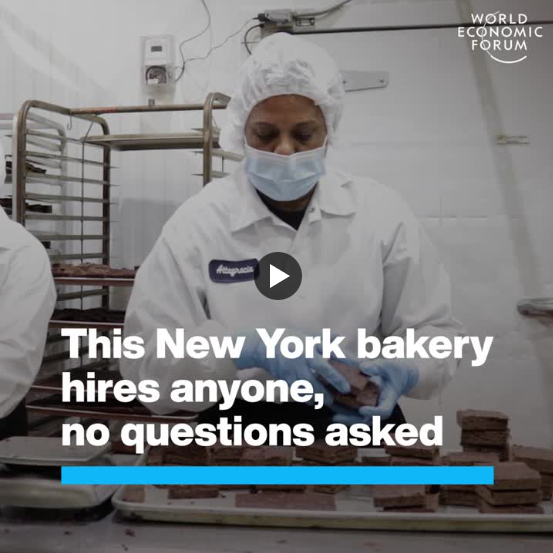 https://www.linkedin.com/posts/world-economic-forum_this-open-hiring-policy-is-working-to-relieve-activity-7083867422243311617-hvSG?utm_source=share&utm_medium=member_desktop
O Potencial Impacto Social das Empresas Alimentares...
PESSOAS
Também pode inovar envolvendo os consumidores nos seus esforços de sustentabilidade. Isto pode incluir a educação dos consumidores sobre os impactos sociais e ambientais das suas escolhas alimentares, o incentivo a padrões de consumo sustentáveis, a promoção de embalagens responsáveis e a gestão de resíduos, e inserir os consumidores em processos de cocriação ou de feedback para desenvolver produtos ou serviços alimentares mais sustentáveis. 
Esta atitude contribuirá igualmente para o tópico "Pessoas" do lema "Pessoas-Planeta-Proveito", ao dar aos consumidores a possibilidade de fazerem escolhas informadas e de participarem ativamente em iniciativas de sustentabilidade.
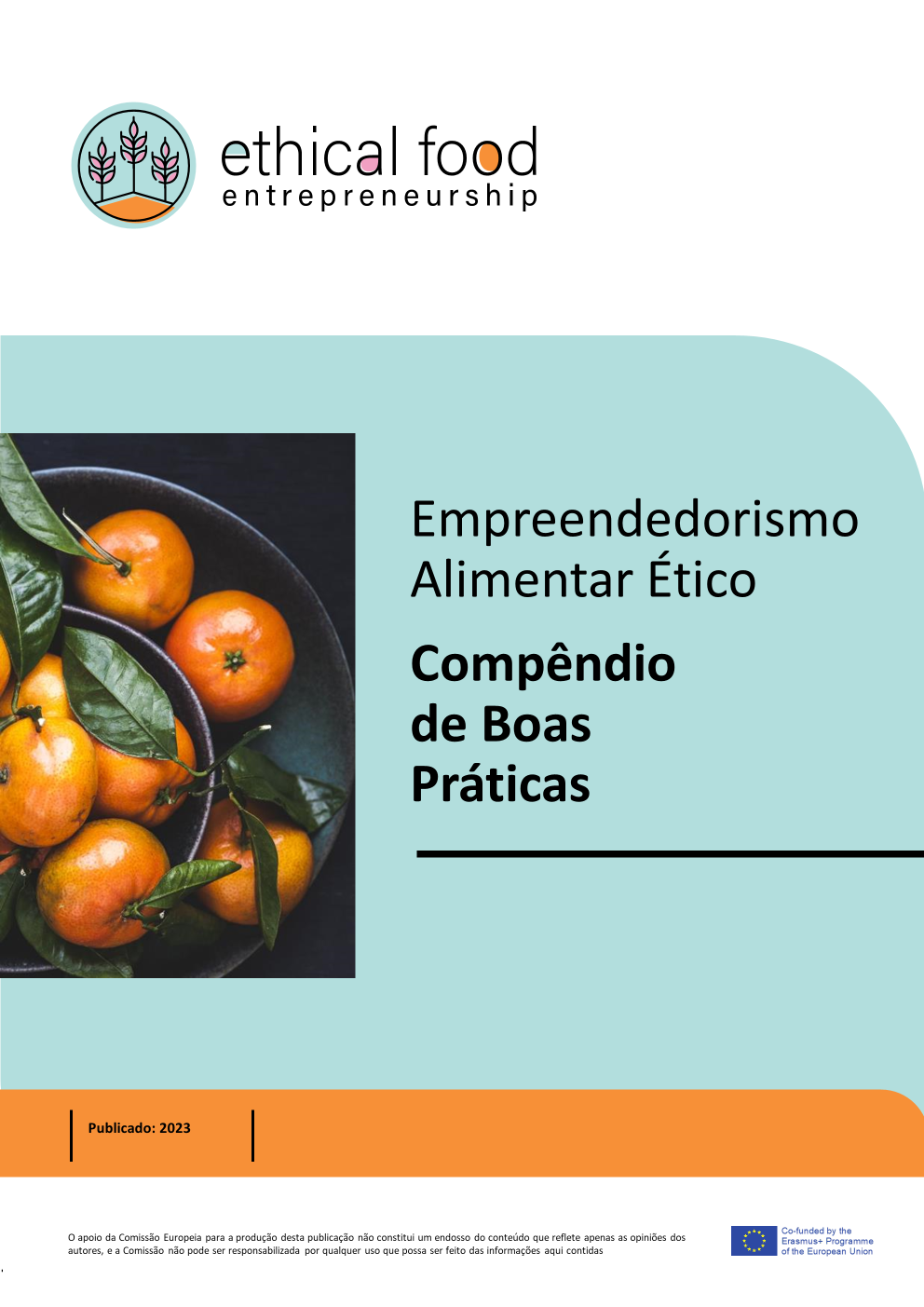 Inspire-se…
Consulte o Compêndio de Boas Práticas. 
A Valio quer contribuir para a resolução dos desafios globais. A responsabilidade pelo meio ambiente, pela economia, pelas pessoas e pela sociedade está incorporada em tudo o que a empresa faz. Os pilares da sustentabilidade da Valio são a abordagem cooperativa. Os seus proprietários são produtores de leite Finlandeses e pagam sempre os seus lucros aos agricultores.
Como a Inovação inclusiva poderia transformar os sistemas alimentares – e ajudar a acabar com a fome no mundo
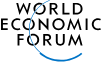 Clique aqui para ler este artigo interessante
O Potencial Impacto Ambiental das Empresas Alimentares...
PLANETA
Fornecimento sustentável: Um empreendedor ético pode inovar ao incorporar práticas de abastecimento sustentáveis no seu negócio alimentar. 
Isto poderia envolver o fornecimento de ingredientes biológicos, produzidos localmente e de comércio justo, apoiando práticas agrícolas regenerativas, promovendo a biodiversidade e protegendo os recursos naturais.
Isto contribuiria para o tópico “Planeta” do lema Pessoas-Planeta-Proveito, reduzindo o impacto ambiental e apoiando sistemas alimentares sustentáveis.
O Potencial Impacto Ambiental das Empresas Alimentares...
Proveito
Mais uma vez, um empreendedor pode inovar adotando os princípios da economia circular na sua empresa alimentar. Isto pode implicar a redução do desperdício alimentar através de embalagens inovadoras, práticas ou métodos de transformação e distribuição mais simples, a implementação de programas de reciclagem e compostagem, a promoção do upcycling ou reorientação de subprodutos alimentares e a otimização da utilização dos recursos ao longo da cadeia de abastecimento. 
Tal contribuiria para o tópico “Proveito" do lema Pessoas-Planeta-Proveito, reduzindo os custos, melhorando a eficiência operacional e criando valor a partir de resíduos ou subprodutos... ao mesmo tempo que teria um efeito positivo no PLANETA.
A inovação como ferramenta para a " ‘Food-ture’”
A inovação exige pensar, para além das restrições de curto prazo, na forma como as empresas e a sociedade precisam de fazer as coisas de forma diferente daqui a seis meses, três anos, 10 anos e mais além.
A inovação significa avaliar as forças externas que estão a mudar o nosso mundo e evoluir para antecipar essas necessidades.
A Plenty é um exemplo de uma empresa que está a mudar o futuro da agricultura e a melhorar a qualidade e a disponibilidade dos alimentos. Alguns consideram este facto ético, outros defendem o contrário!
Plenty—Creating the Future of Farming in Compton - YouTube
Vale a pena ouvir…PODCAST
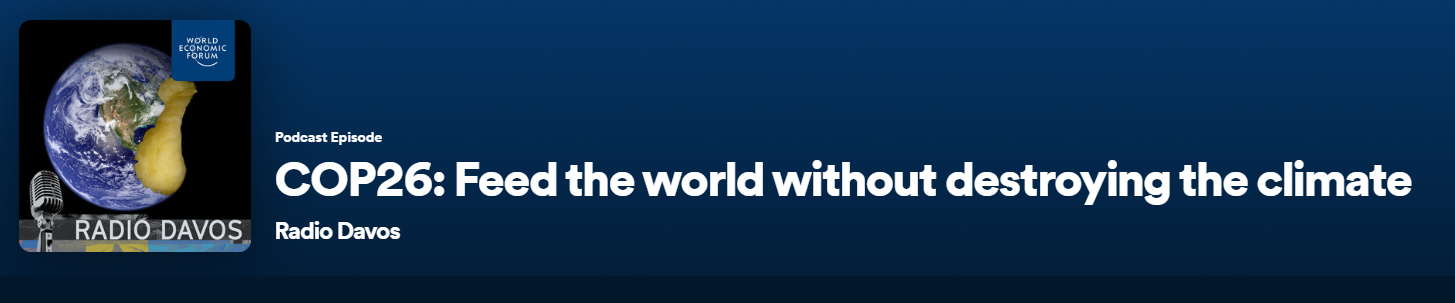 COP26: Alimentar o mundo sem destruir o clima - Rádio Davos | Podcast no Spotify
04
Criando um futuro mais saudável para as P-P-P e os ODS
Trabalhar em direção  ao FUTURO
No Módulo 1 discutiu-se em profundidade o impacto dos Alimentos e das Empresas Alimentares nos 3 Ps (Pessoas – Planeta – Proveito) e demonstrou-se a ligação aos ODS.
Com este curso, pretende-se sensibilizar os potenciais ou atuais empreendedores do setor alimentar. A consciencialização e o conhecimento são o início da mudança, e os empreendedores são os futuros agentes de mudança!
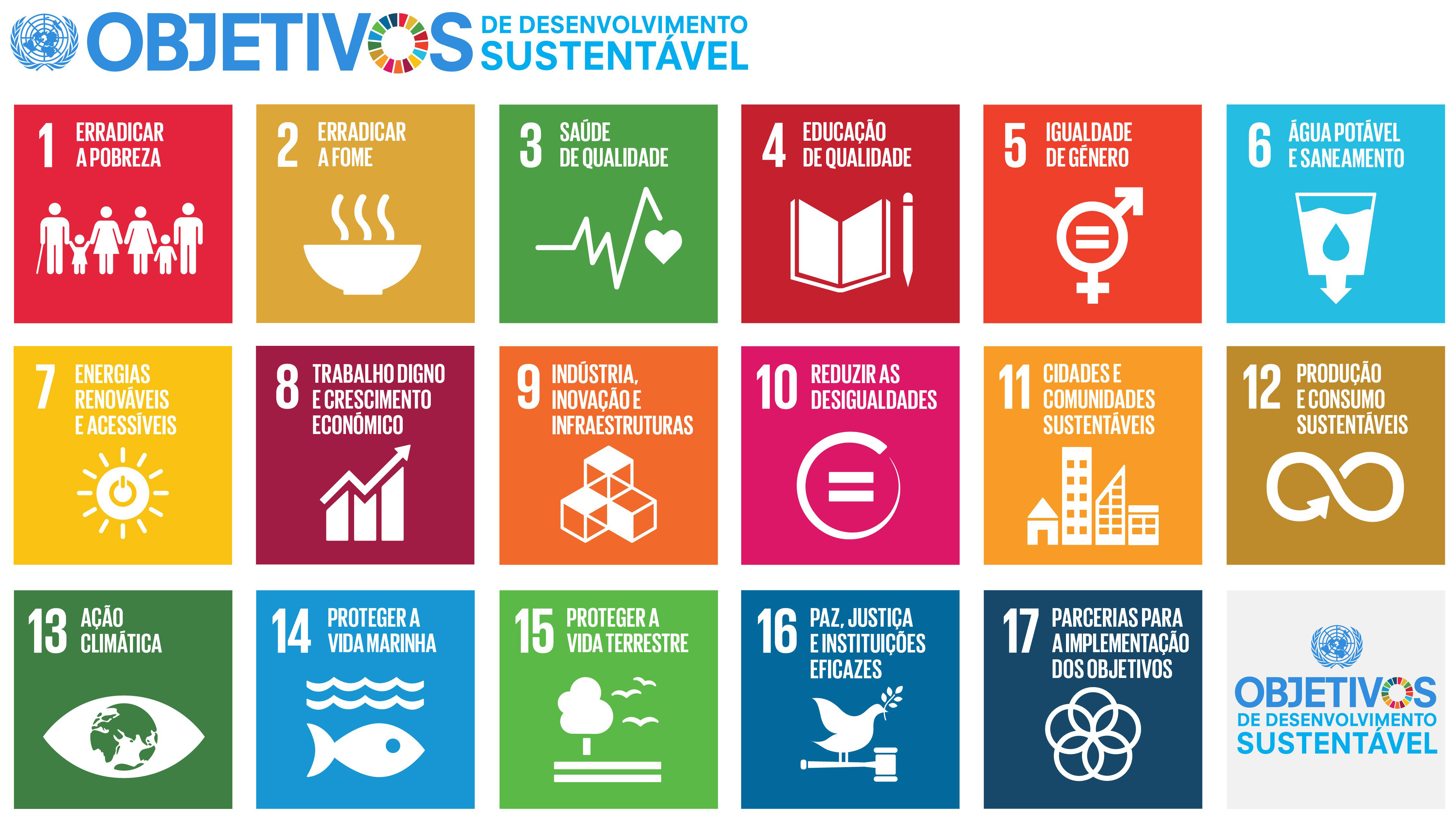 Consulte: The Sustainable Development Agenda - United Nations Sustainable Development
Incorporar valores éticos, definir metas, envolver as partes interessadas e melhorar continuamente os esforços de sustentabilidade são cruciais para o planeamento da sustentabilidade a longo prazo num negócio de alimentos éticos.
Incorporação de Valores Éticos
Tal como mencionado nos módulos anteriores, um negócio de alimentos éticos  deve estabelecer um conjunto claro de valores e princípios que orientem a sua tomada de decisão e operações. 
Estes valores podem incluir compromissos com a sustentabilidade ambiental, responsabilidade social, bem-estar animal, comércio justo ou envolvimento da comunidade. 
Ao incorporar estes valores na cultura, política e práticas organizacionais, está-se a assegurar que as considerações éticas sejam integradas em todos os aspetos das operações e dará orientação e foco aos objetivos traçados.
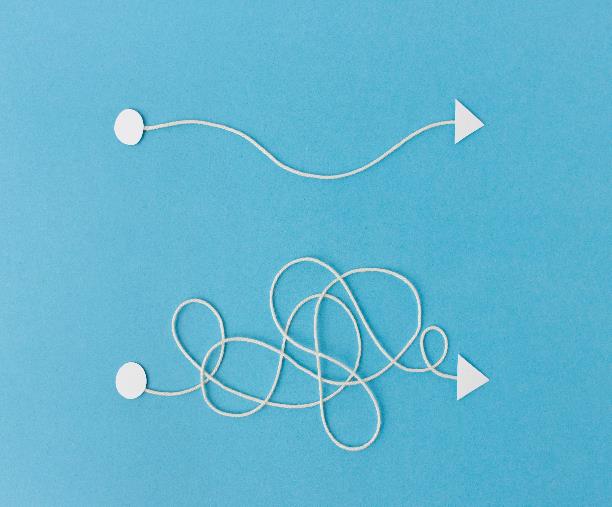 Definir objetivos
Definir os objetivos de sustentabilidade fornece um roteiro para uma empresa trabalhar e medir o progresso. Conforme discutido no Módulo 2, os objetivos devem ser específicos, mensuráveis, alcançáveis, relevantes e temporizáveis (SMART). Exemplos de objetivos de sustentabilidade para um negócio de alimentos éticos podem incluir a redução das emissões de gases de efeito estufa ou da pegada de carbono, a obtenção de uma determinada percentagem de ingredientes a fornecedores locais, a minimização do desperdício alimentar ou a obtenção de uma certificação de sustentabilidade específica. Objetivos claros ajudam a alinhar os esforços e fornecem uma referência para o desempenho.
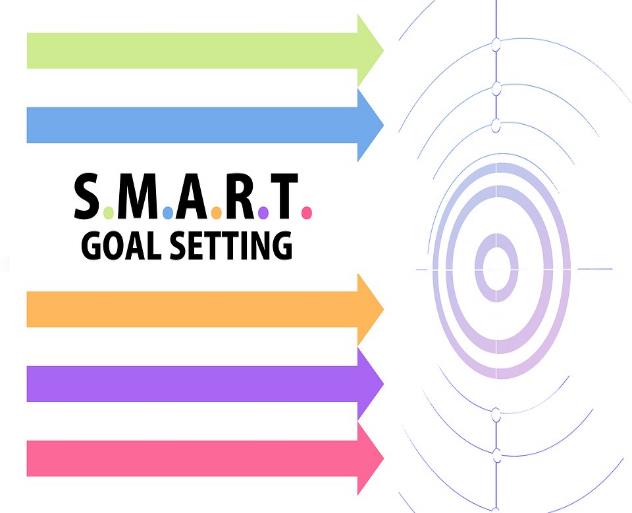 Boa comunicação
A importância de envolver as partes interessadas, incluindo funcionários, clientes, fornecedores, comunidades locais e investidores, é essencial para o planeamento da sustentabilidade a longo prazo (Módulo 5). 
O envolvimento das partes interessadas permite uma perspetiva, contribuição e colaboração mais amplas. Promove um sentimento de propriedade, cria confiança e ajuda a identificar oportunidades e desafios. A comunicação regular, os mecanismos de feedback e o envolvimento das partes interessadas nos processos de tomada de decisão contribuem para uma estratégia de sustentabilidade mais 	inclusiva e eficaz.
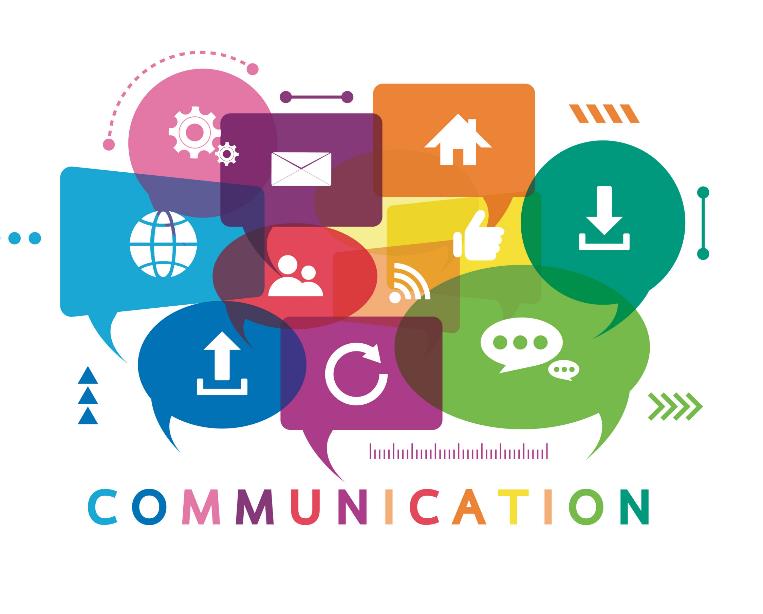 Permanecer ágil
As práticas sustentáveis devem ser vistas como uma jornada contínua de melhoria e não como uma realização única. Uma empresa de alimentos éticos deve avaliar e melhorar continuamente as suas operações, produtos e práticas. Isto envolve a realização de avaliações regulares de sustentabilidade, o acompanhamento dos principais indicadores de desempenho e a implementação de estratégias de melhoria. A monitorização e avaliação regulares ajudam a identificar áreas de otimização, inovação e eficiência de recursos. Mais uma vez, é importante manter-se atualizado com Tendências & Conhecimento & Formação.
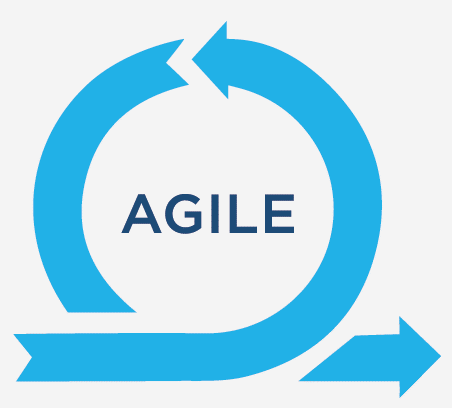 Relatórios & Responsabilidade de prestar contas
A elaboração de relatórios sobre o desempenho da sustentabilidade é vital para demonstrar transparência e responsabilidade. 
Deve-se elaborar relatórios de sustentabilidade ou comunicar os progressos do negócio através de vários canais, como relatórios anuais, websites ou meios de comunicação dedicados à sustentabilidade. Os relatórios devem incluir os principais indicadores, realizações, desafios e objetivos futuros. 
Certificações ou padrões externos podem proporcionar credibilidade adicional e demonstrar adesão a critérios de sustentabilidade reconhecidos.
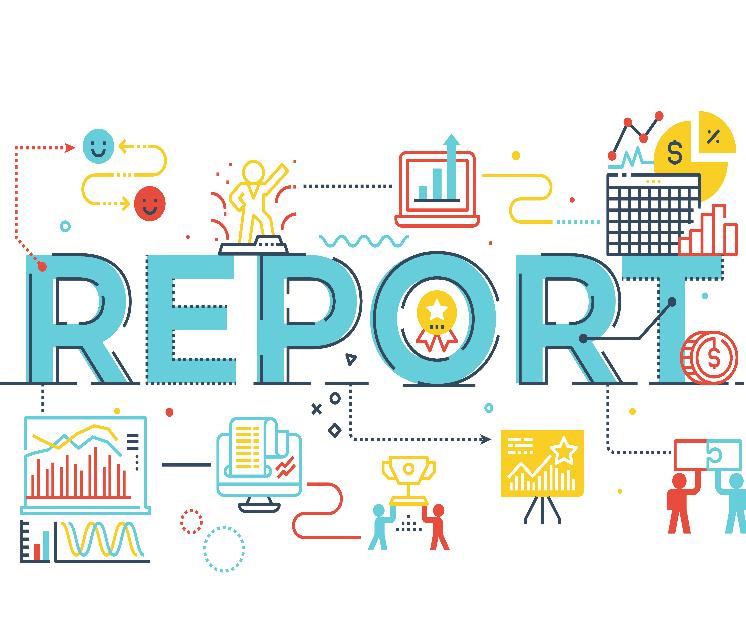 Colaboração & Parcerias
Foi mencionado anteriormente a importância da comunicação, mas também é pertinente colaborar com pares da indústria, Organizações Não Governamentais ONGs ou organizações governamentais para melhorar os esforços conjuntos de sustentabilidade. As parcerias permitem a partilha de conhecimentos, recursos e ações coletivas em prol de objetivos de sustentabilidade comuns.  As iniciativas de colaboração podem incluir projetos de investigação, campanhas de sensibilização, colaborações na cadeia de abastecimento ou participação em iniciativas de sustentabilidade na 	indústria.
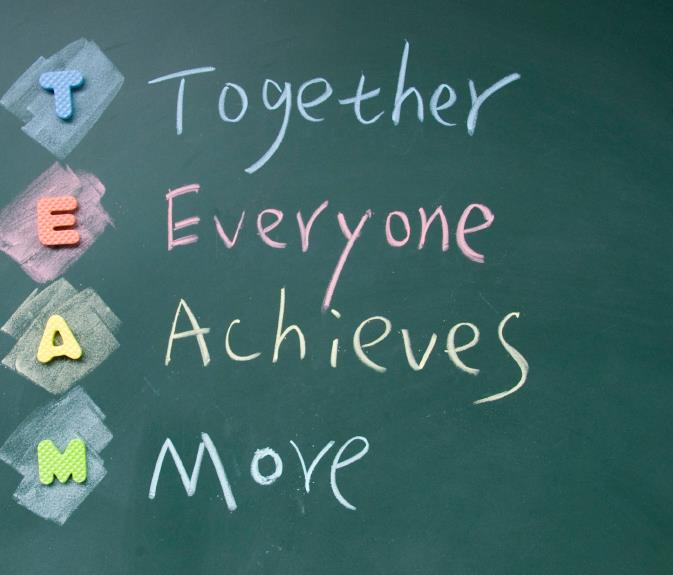 Um exemplo Irlandês de apoio empresarial:
Responsabilidade Social Corporativa (RSC) e Sustentabilidade (bitc.ie)
Recapitular, rever, repetir...
Este curso é de acesso livre e está disponível para ser utilizado no seu tempo livre e as vezes que quiser. 
Por favor, utilize-o para reafirmar a sua direção e ambição para se tornar um Empreendedor de Alimentos Éticos. Pode atualizar a sua aprendizagem sobre elementos específicos do curso ou rever e repetir todo o curso. É flexível e orientado para o futuro, como esperamos que você e o seu negócio sejam!
Palavras Finais aconselhadas por  MARY ROBINSON, a primeira mulher presidente da Irlanda, antiga Alta Comissária das Nações Unidas para os Direitos Humanos e Enviada para as Alterações Climáticas, Presidente dos Anciãos (Elders) e, na nossa opinião, uma Campeã do Clima!
,
Torne as mudanças climáticas pessoais.
1
"Faça algo que não fazia antes."
Fique zangado, Fique ativo.
2
"... com aqueles que têm mais responsabilidades do que nós... aqueles que deviam estar a fazer muito mais. Governos, cidades, universidades, empresas - especialmente as indústrias de combustíveis fósseis, agricultura e indústria de transportes."
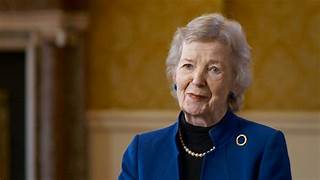 Imagine o mundo para o qual nos estamos a apressar.
3
"Que tipo de mundo será? Será um mundo muito mais saudável. Não teremos a poluição sufocante dos combustíveis fósseis."
Fonte
Eu vi o futuro; Eu vi uma economia circular. Eu não vi veículos elétricos individuais, mas mobilidade elétrica. Vi formas de viver juntos.
Foi uma sensação maravilhosa do mundo sobre o qual precisamos conversar mais. 
Somos a primeira geração a compreender plenamente a gravidade do problema. E somos a última geração que pode fazer alguma coisa para o resolver.
MARY ROBINSON
Obrigado por participar neste curso. Este curso foi criado para ajudar no desenvolvimento de empresas de alimentos éticos e esperamos que se sinta mais preparado para entrar no tour da alimentação!!!
Continue a seguir-nos para obter mais recursos... 
www.ethical-food.eu
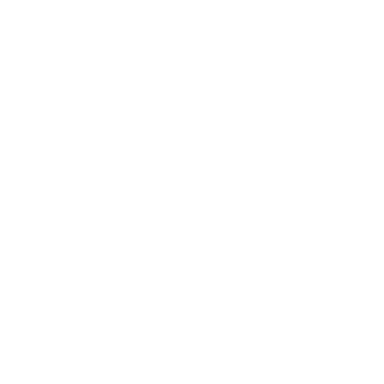